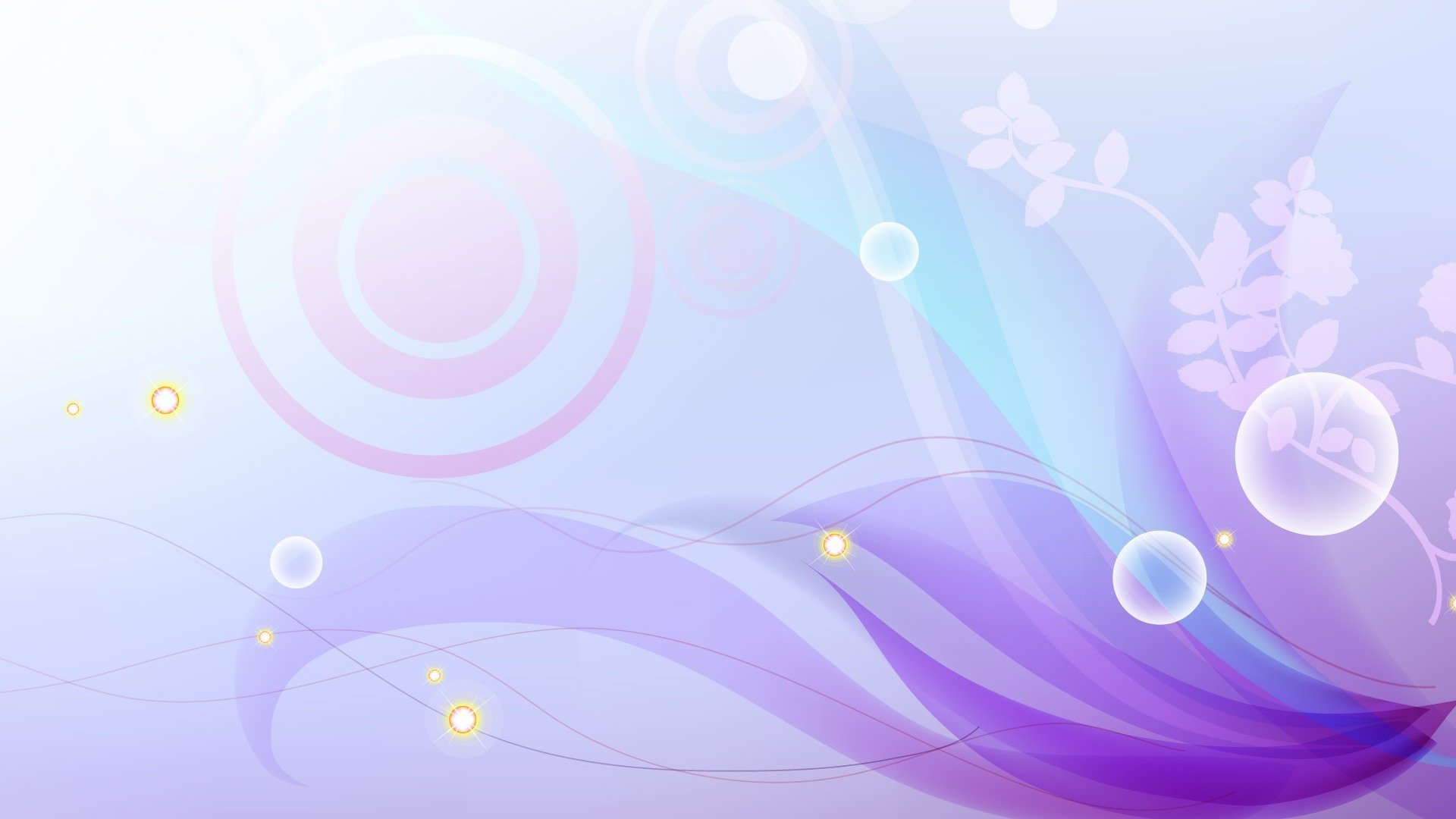 Автоматизация звуков раннего онтогенеза.
Звуки М и Мь 
в слогах и словах
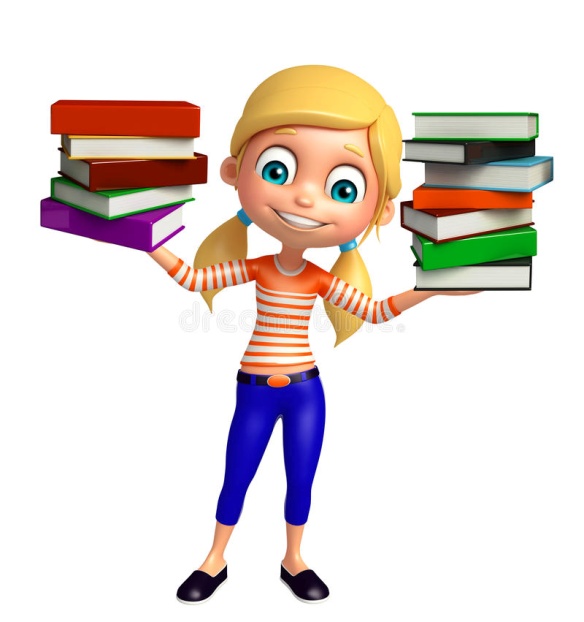 Автор презентации: 
учитель-логопед 1КК 
Шекель Марина Юрьевна
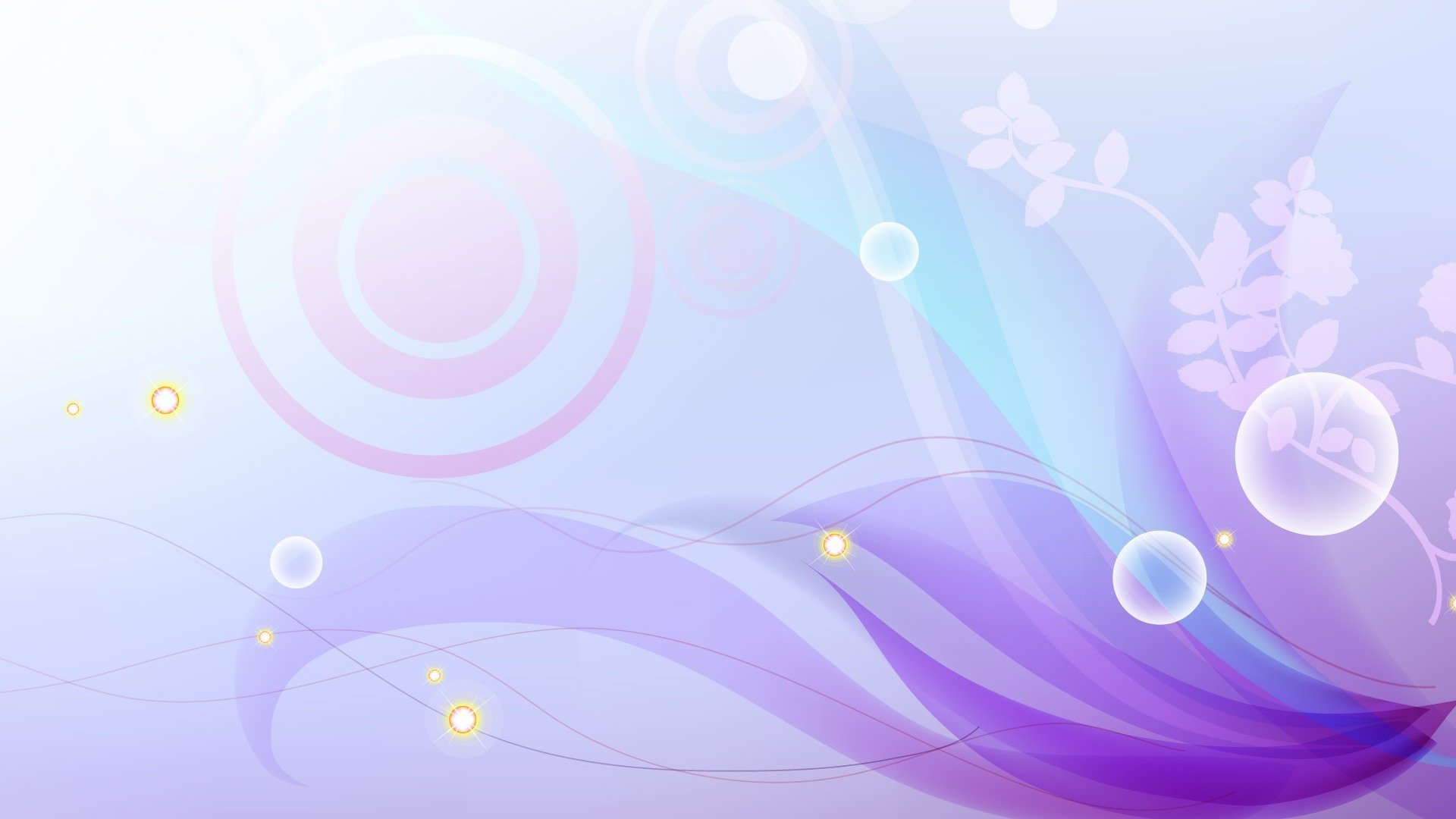 Повтори слоги
Ма — мо — му
Мо — ма — му
Му — мы — ма
Му — ма — мы
Ма — мо
Мо — ма
Му — мы 
Мы — му
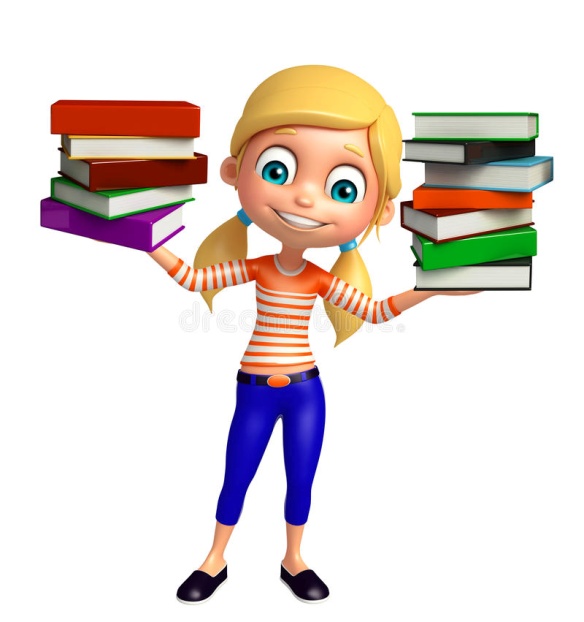 Ам — ом — ум — ым
ым — ом — ам — ум
Ум — ом — ам — ым
Ом — ум — ым — ам
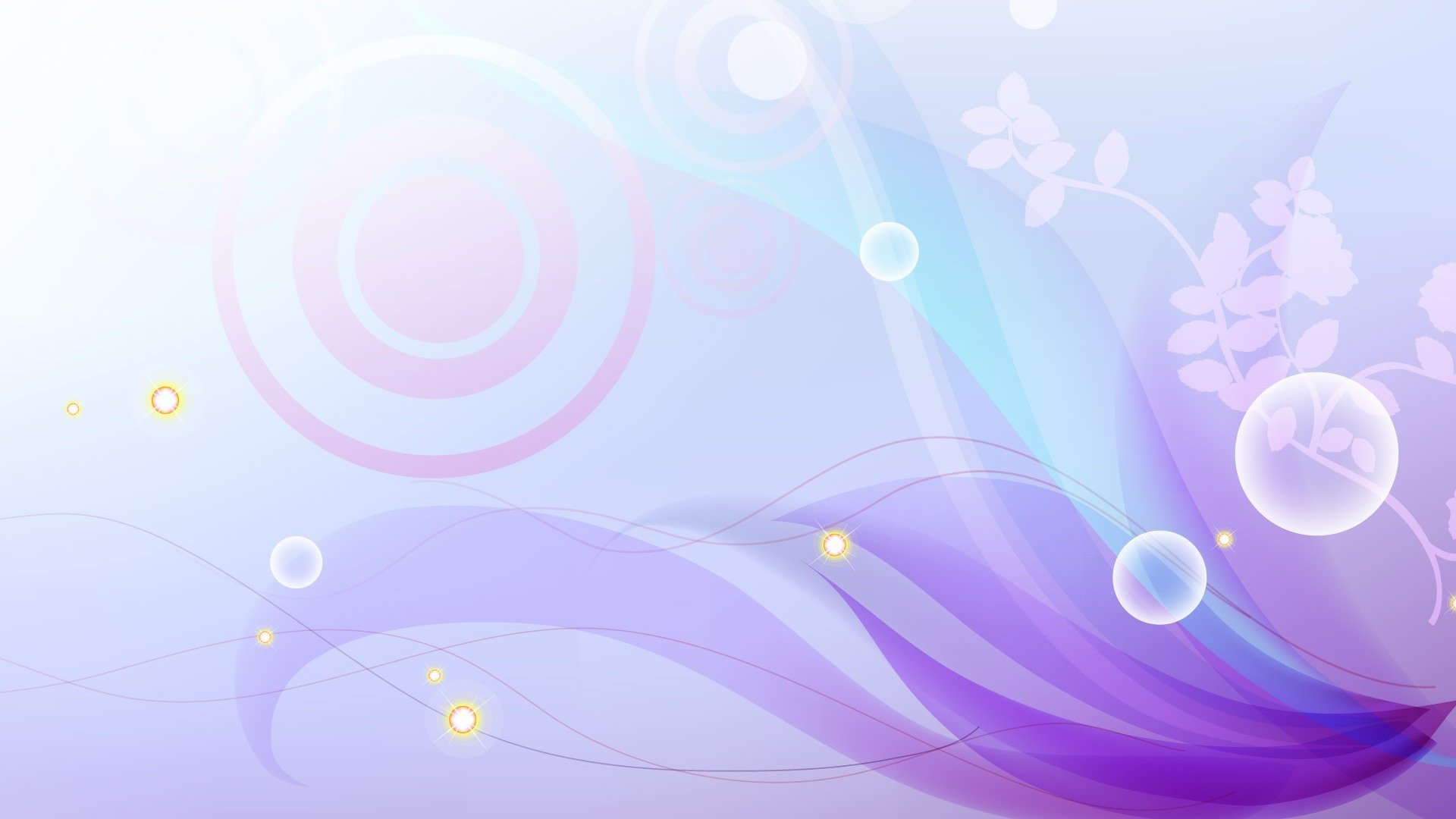 Повтори слова
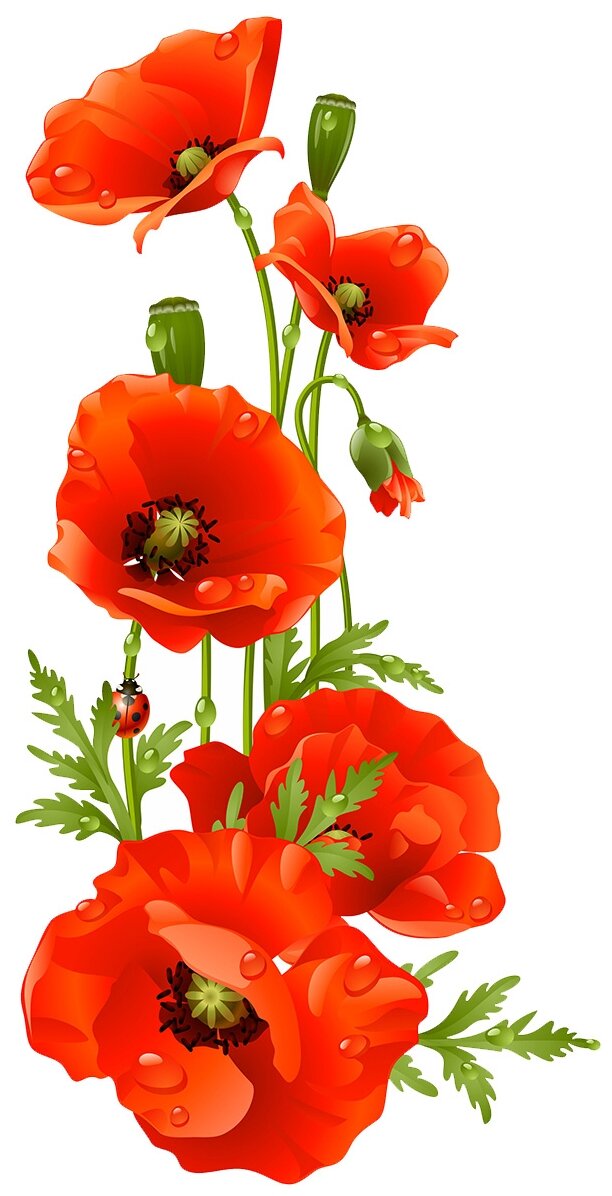 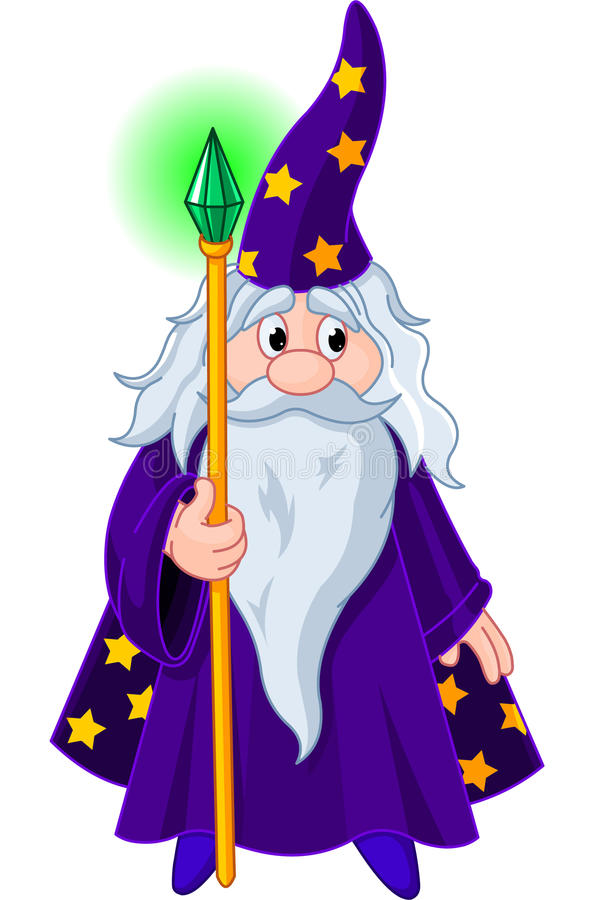 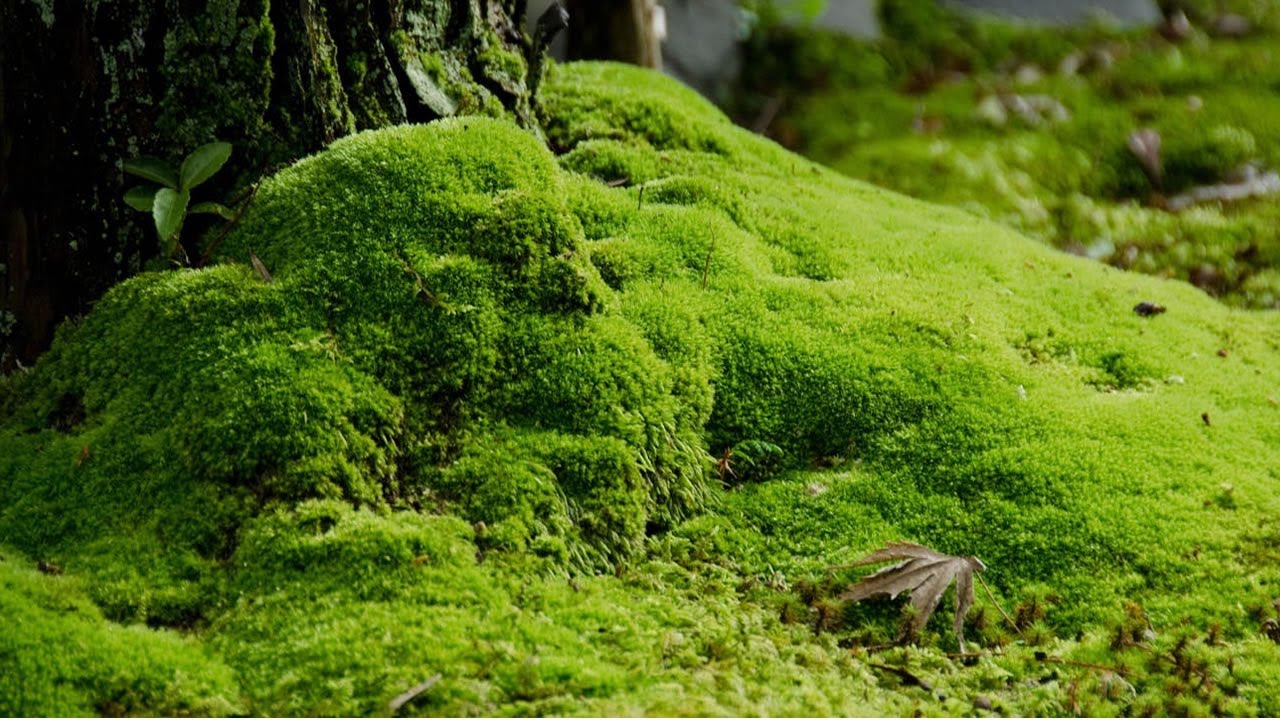 мак
мох
маг
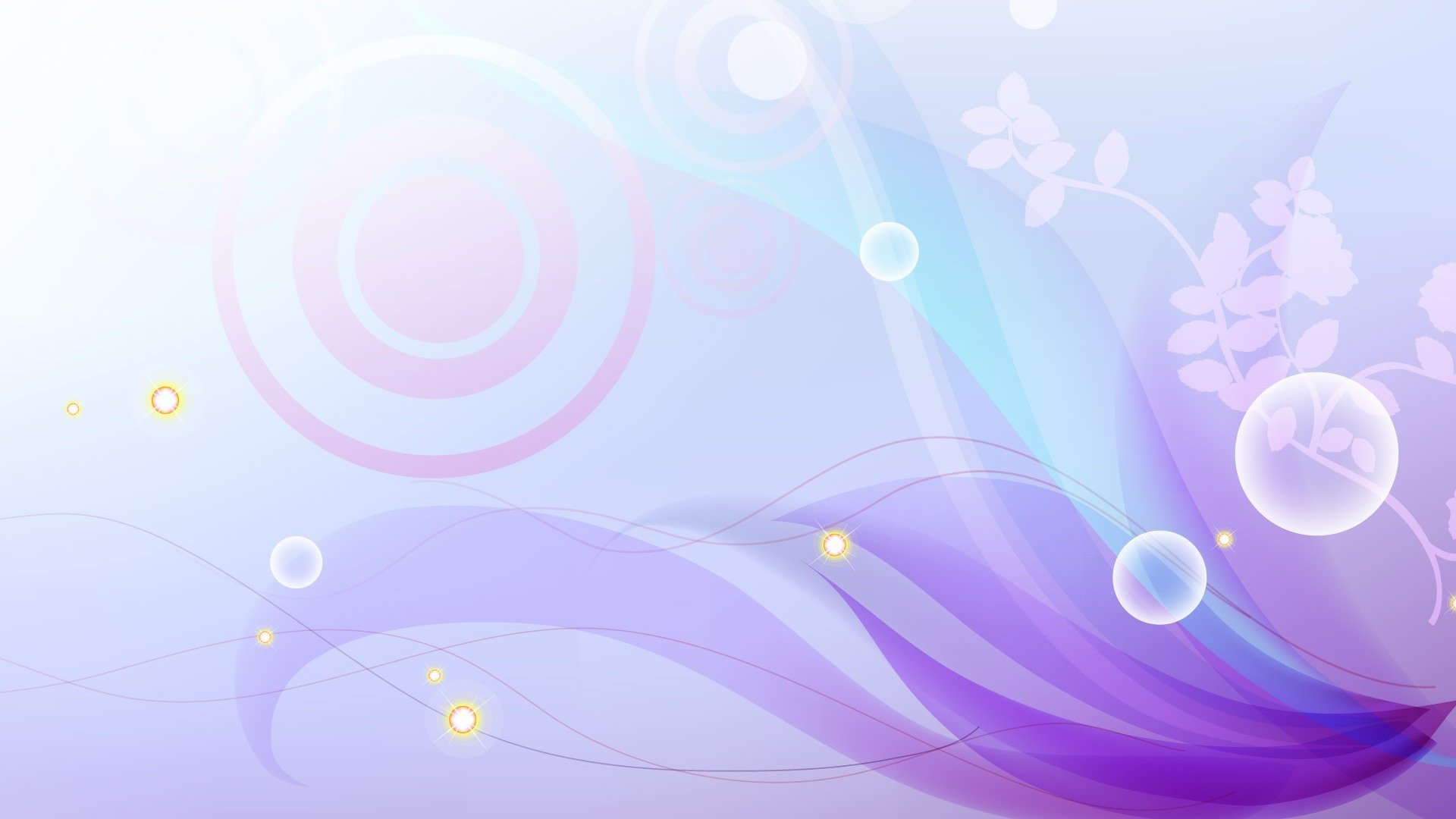 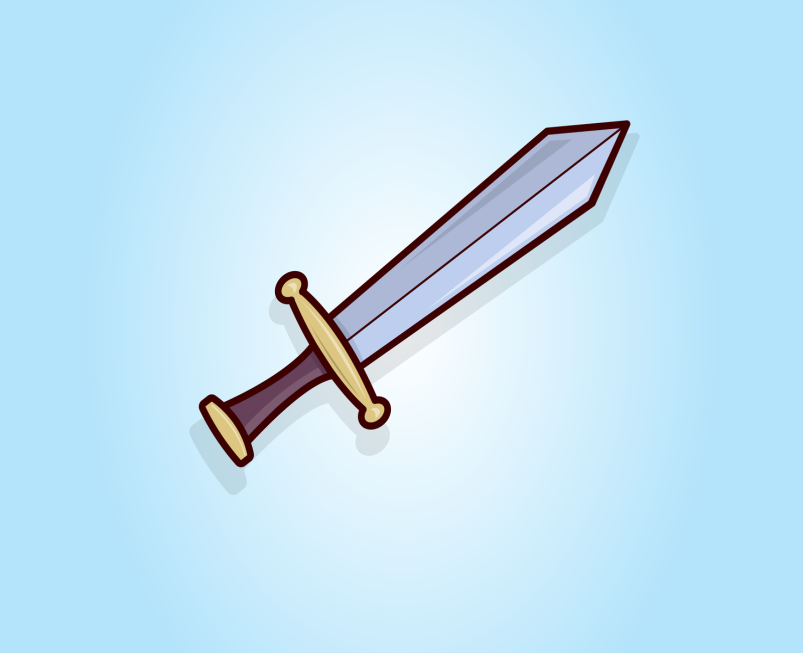 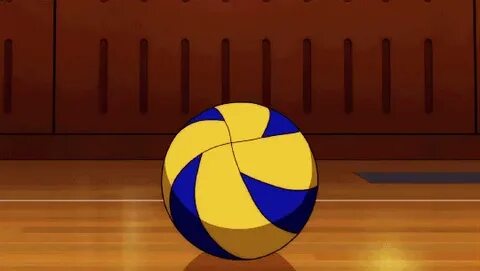 МЕЧ
МЯЧ
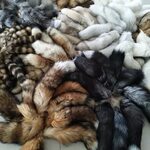 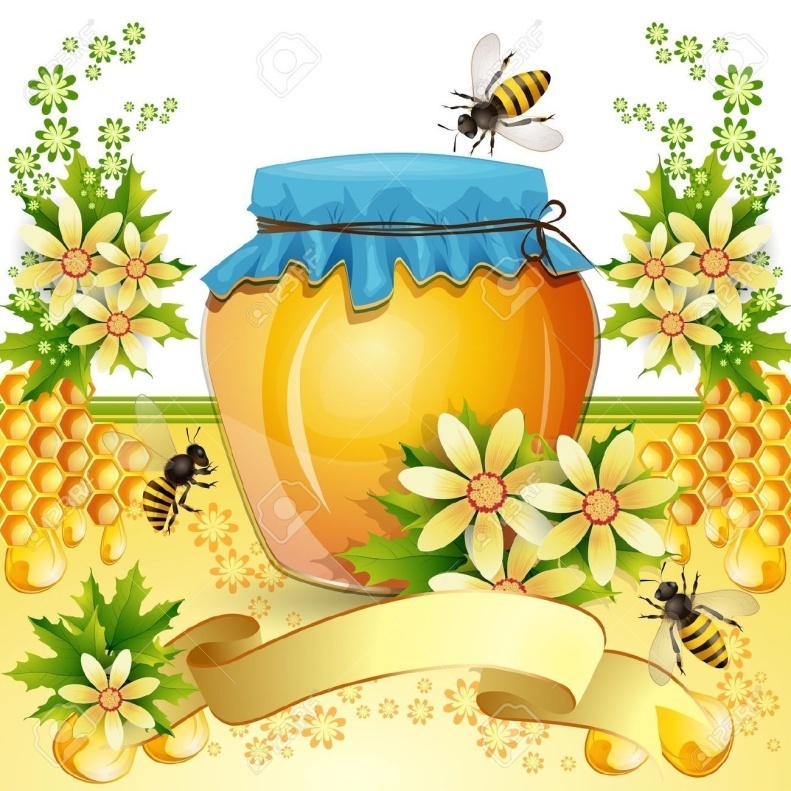 МЁД
МЕХ
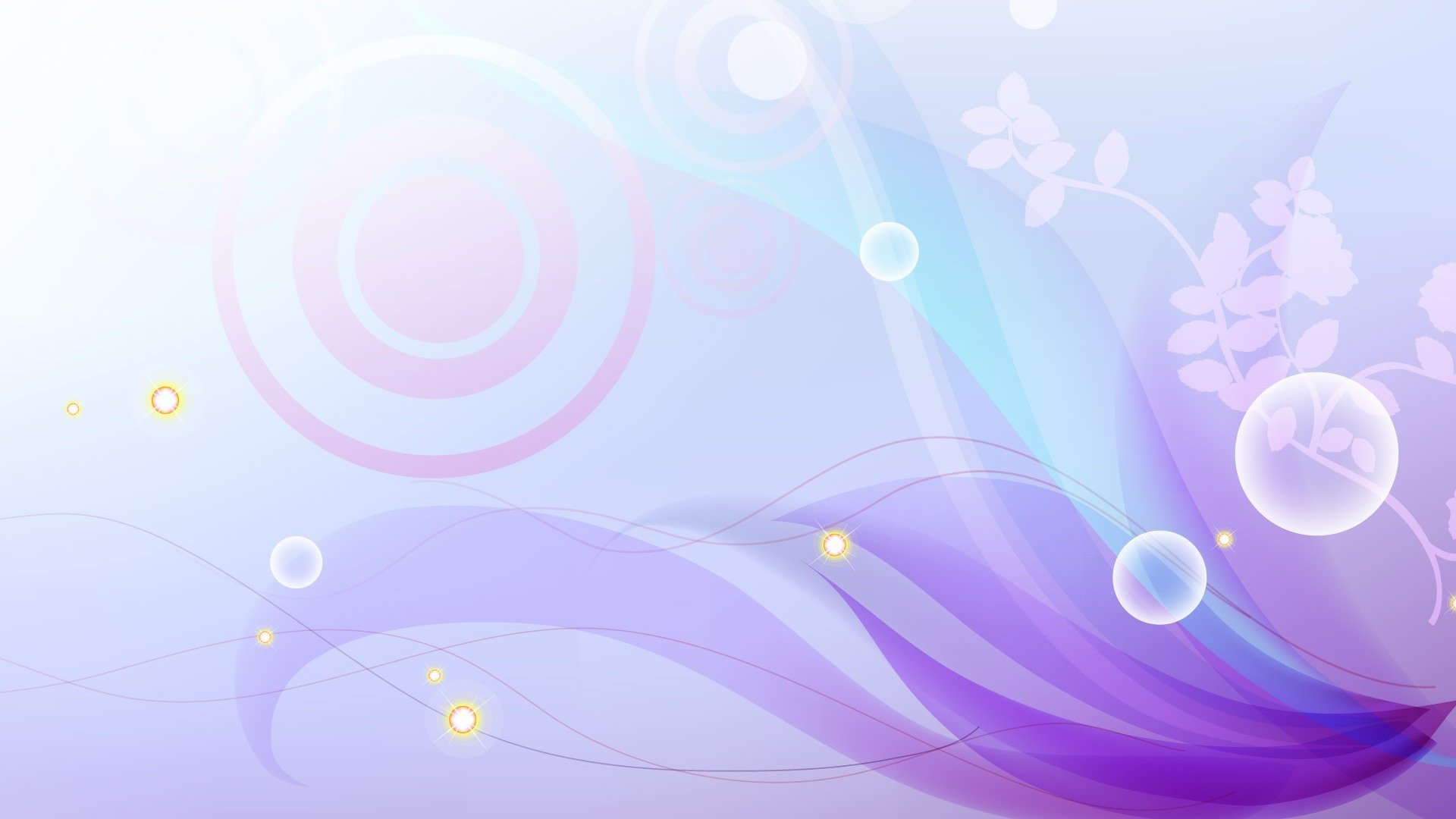 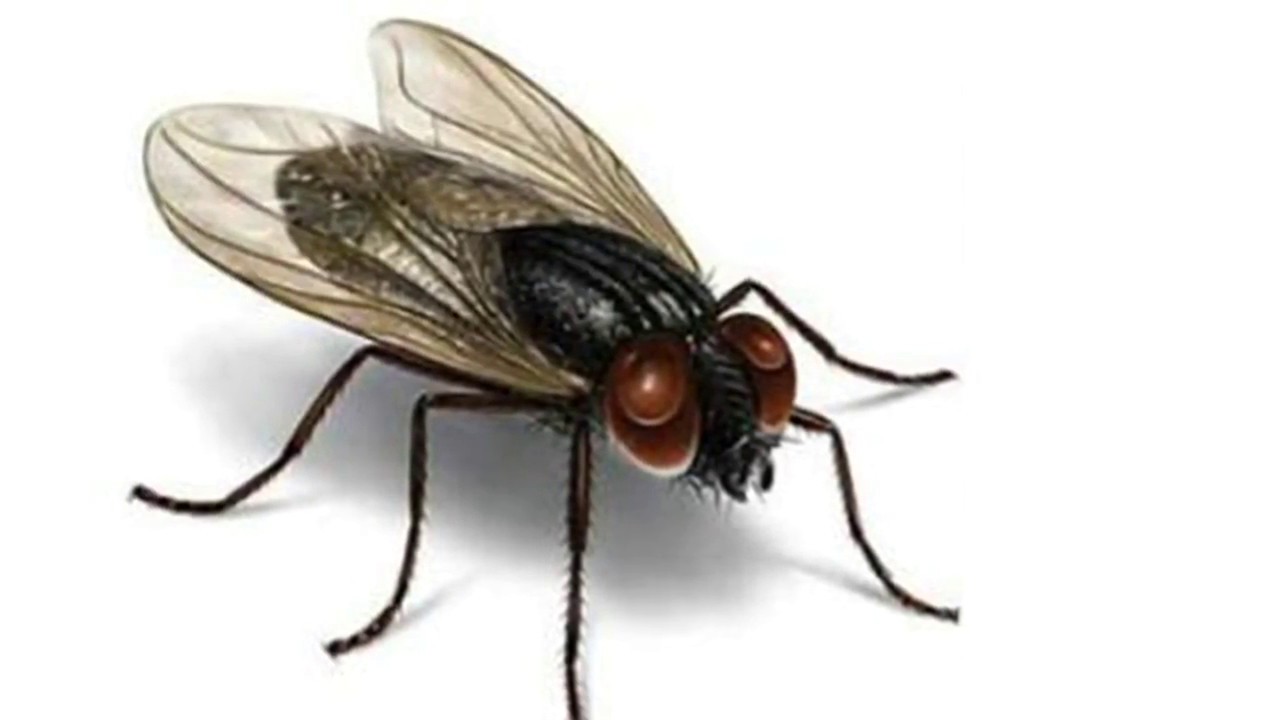 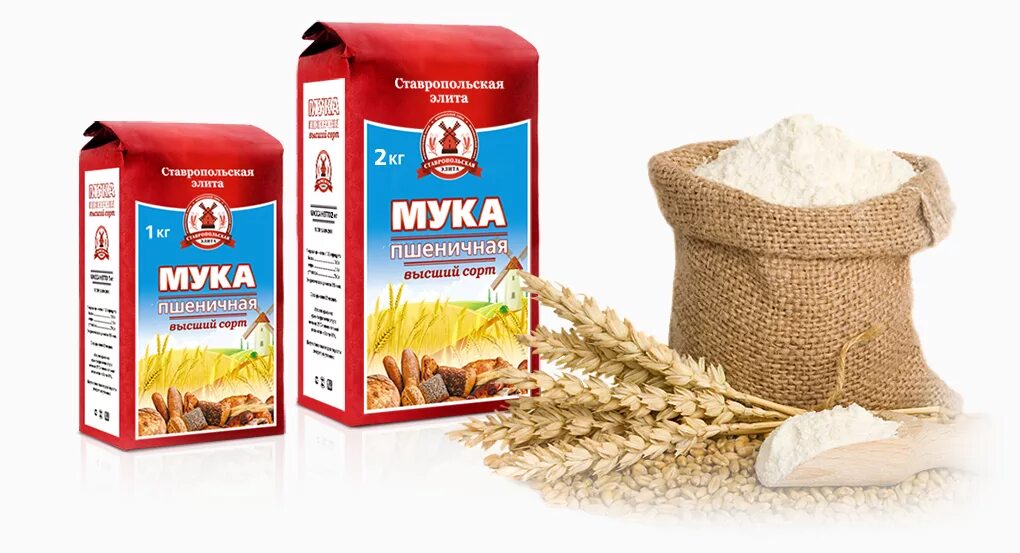 муха
мука
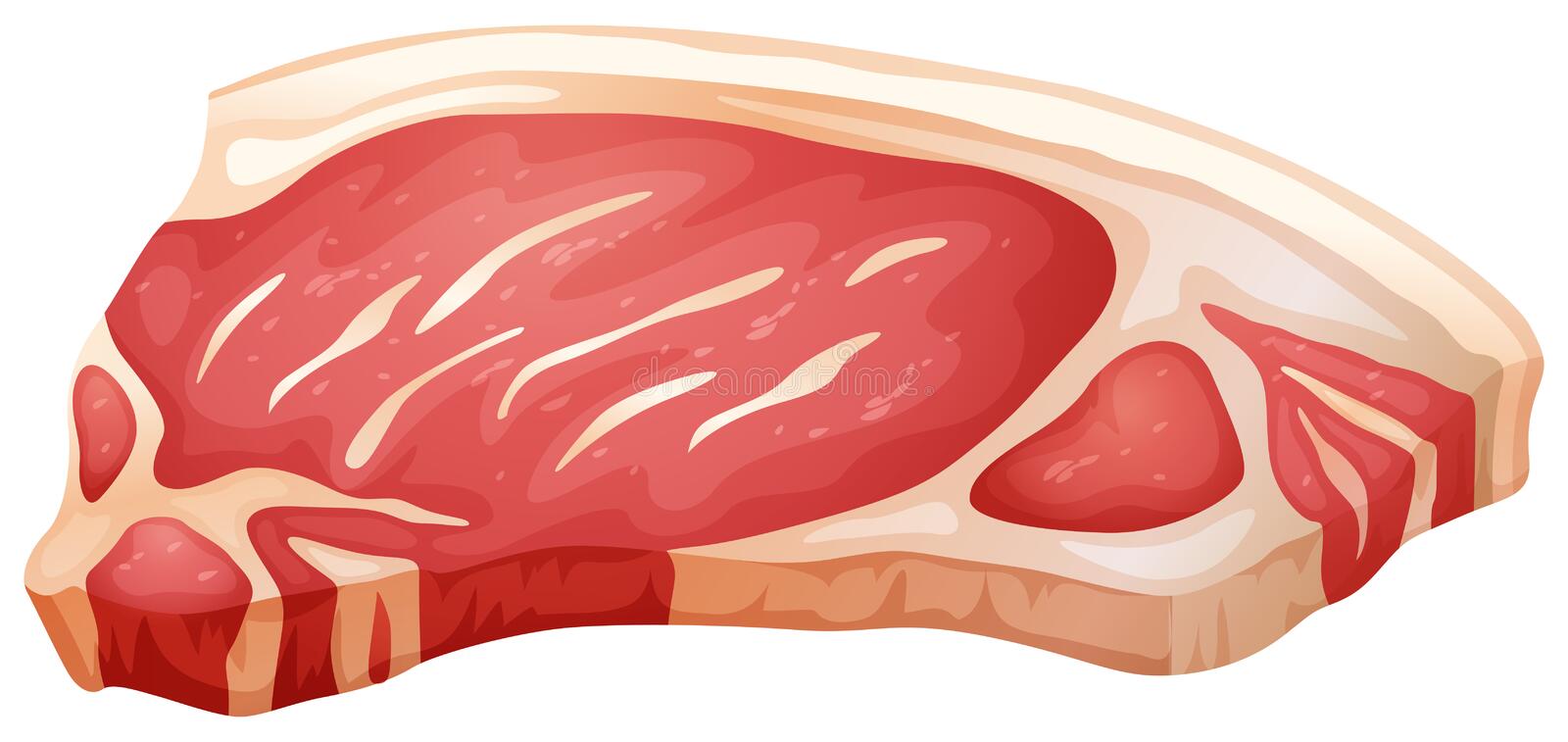 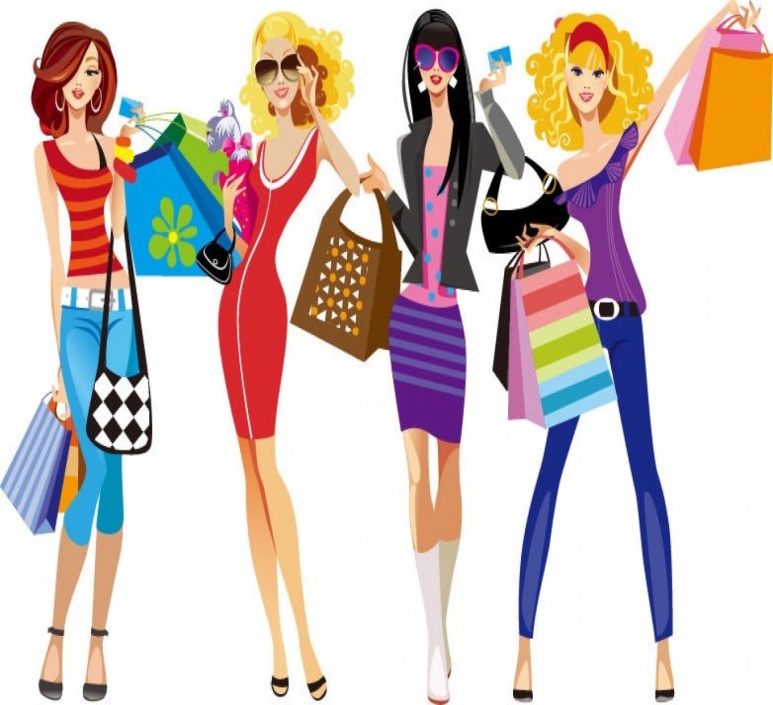 мясо
мода
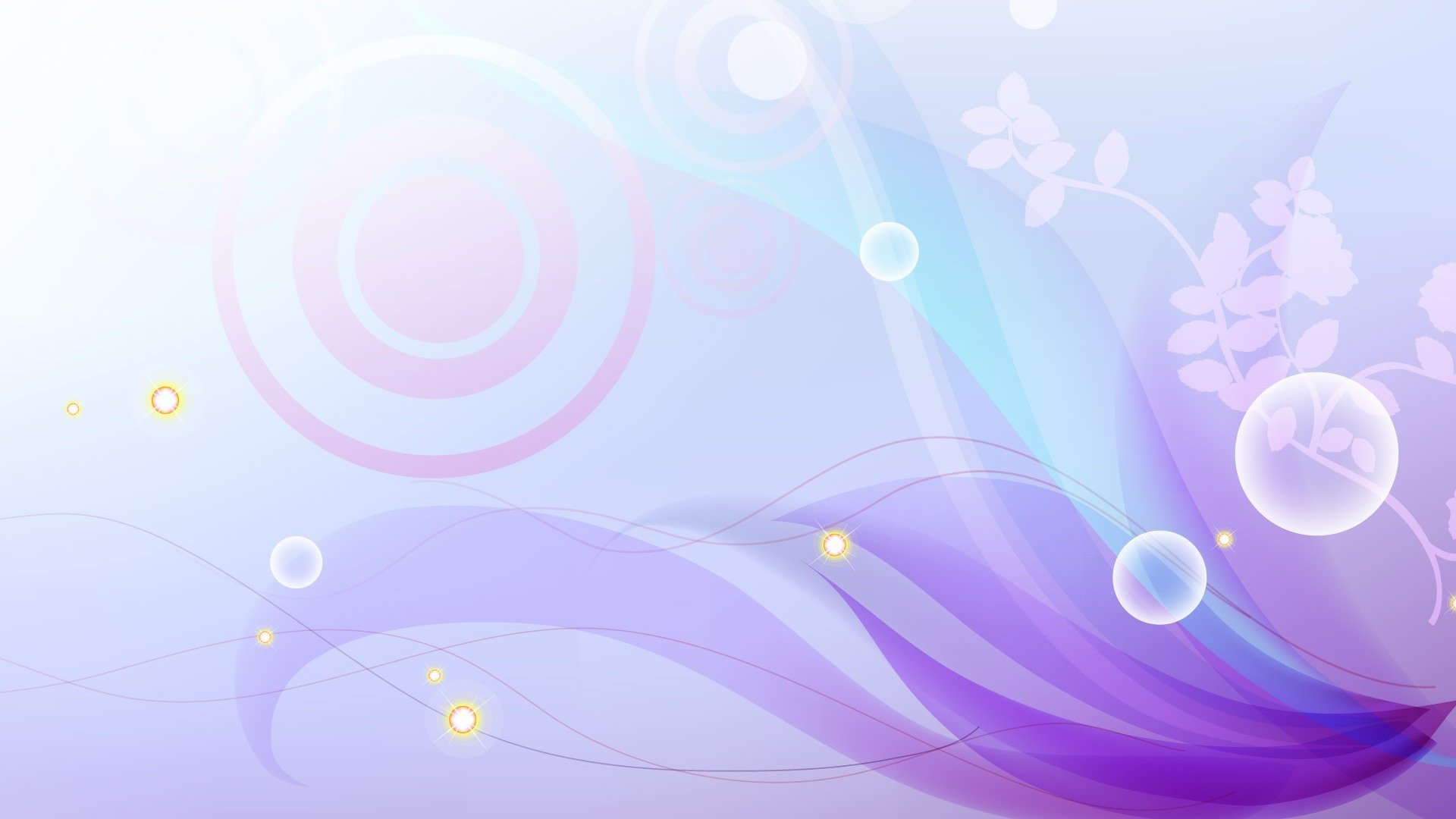 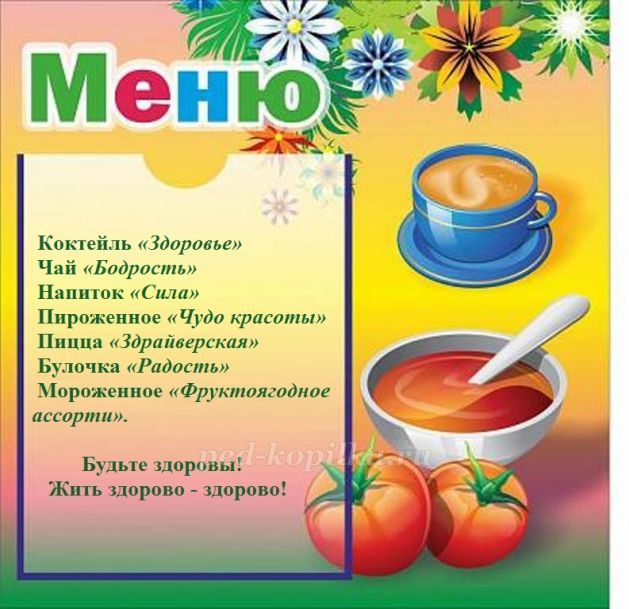 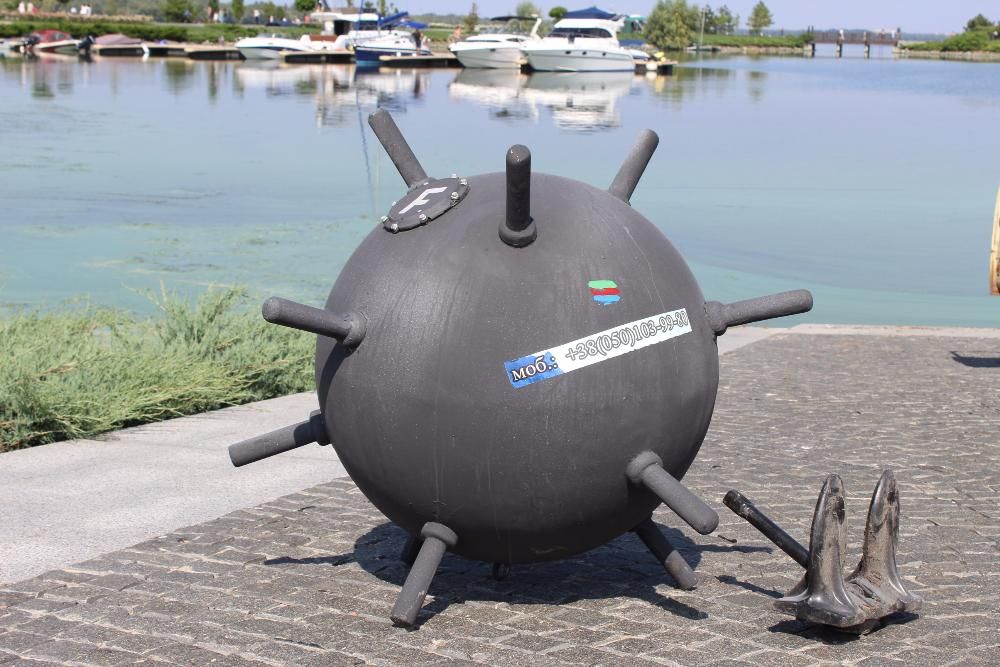 МЕНЮ
МИНА
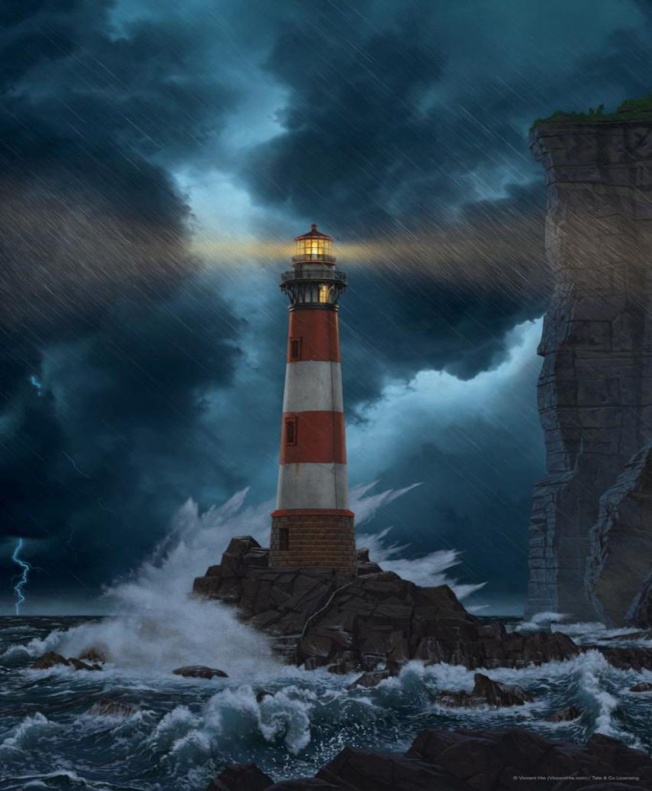 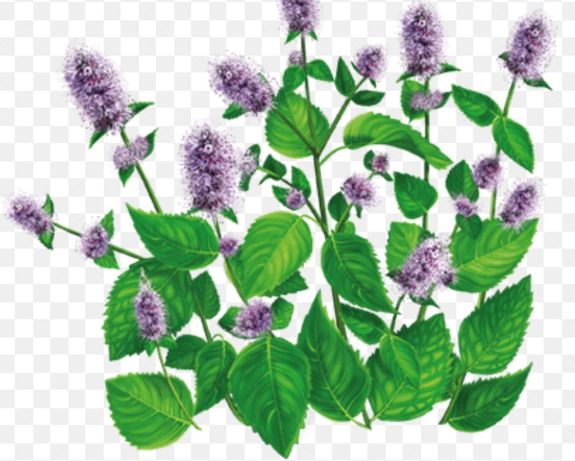 МЯТА
МАЯК
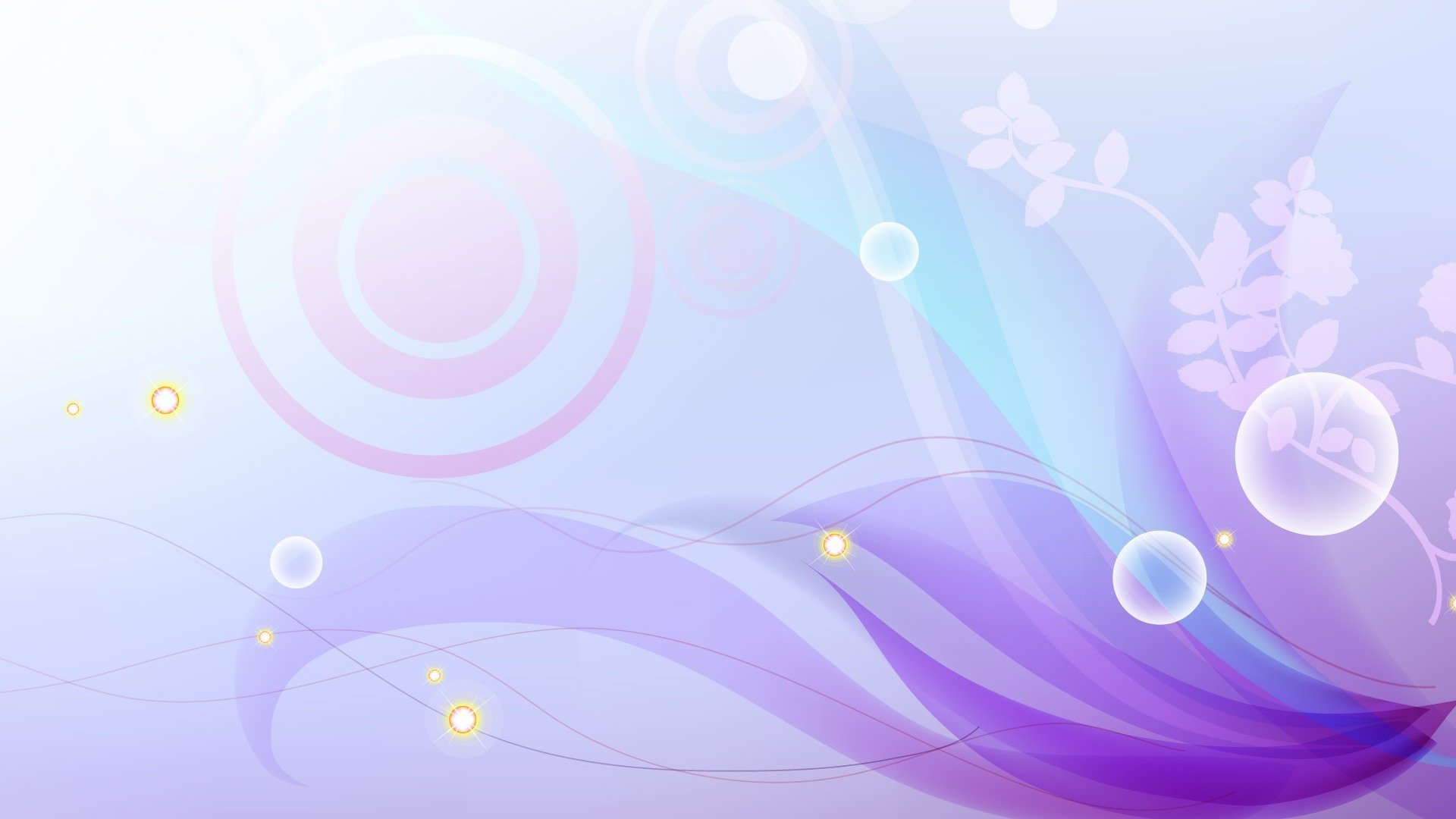 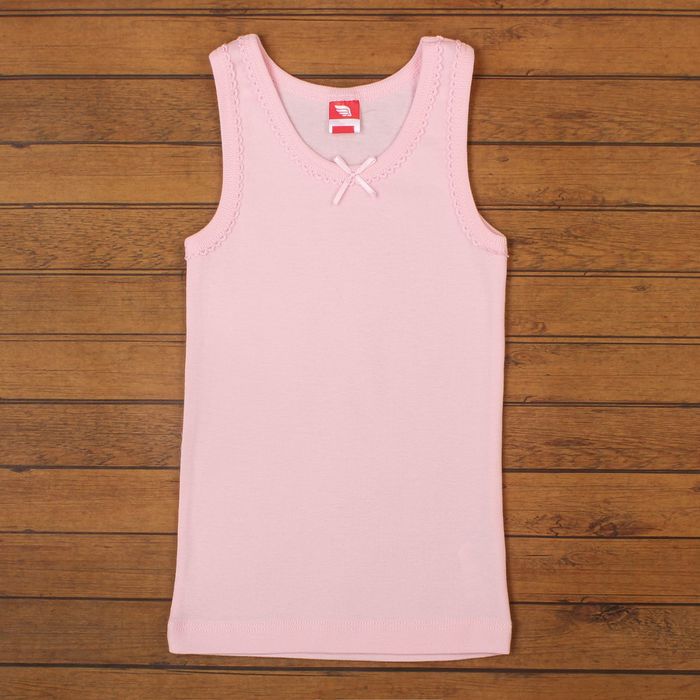 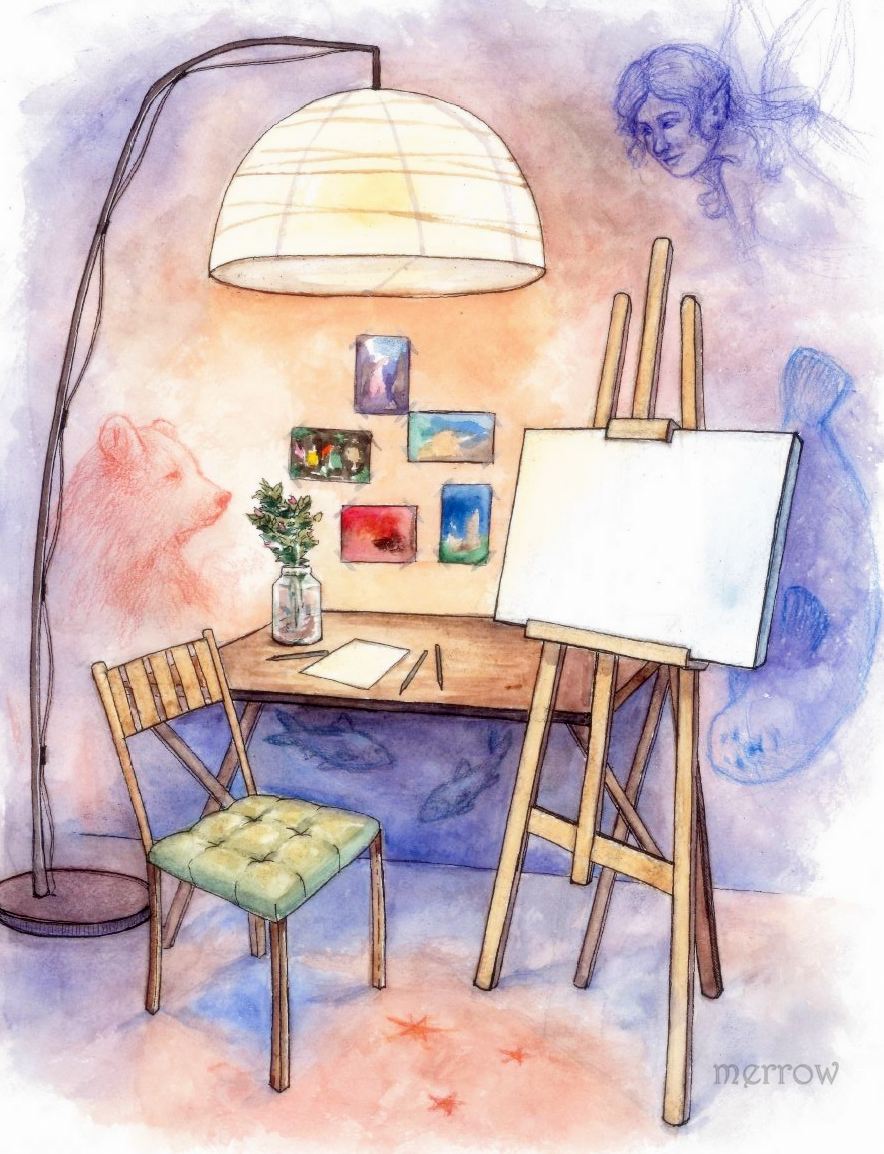 МАЙКА
МЕСТО
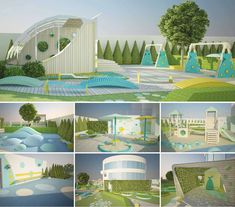 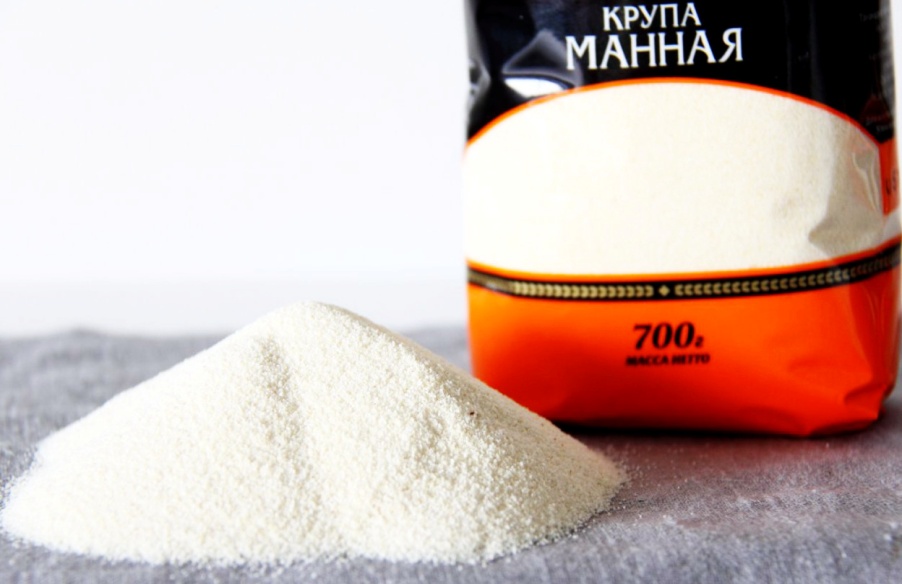 МАКЕТ
МАНКА
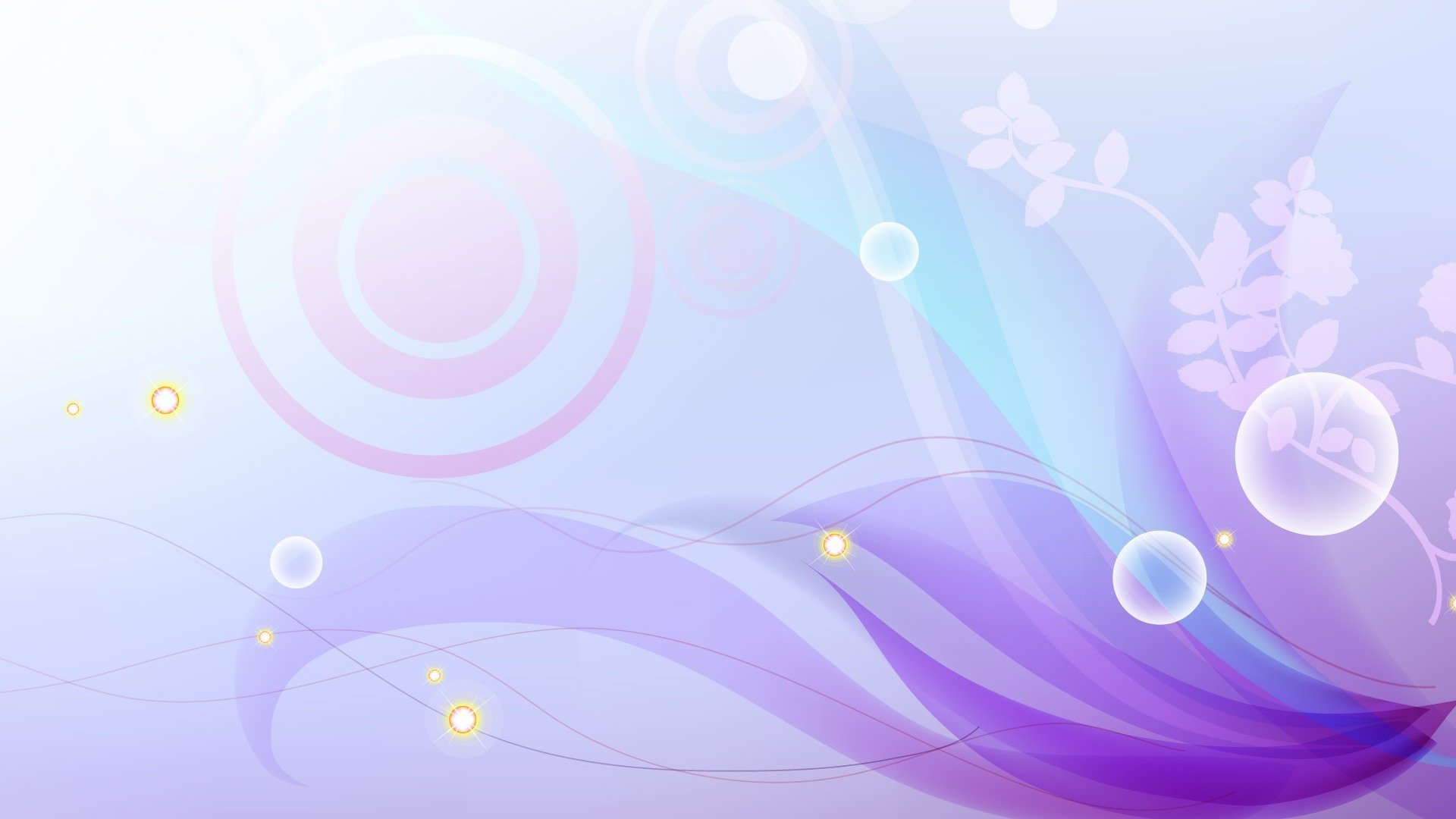 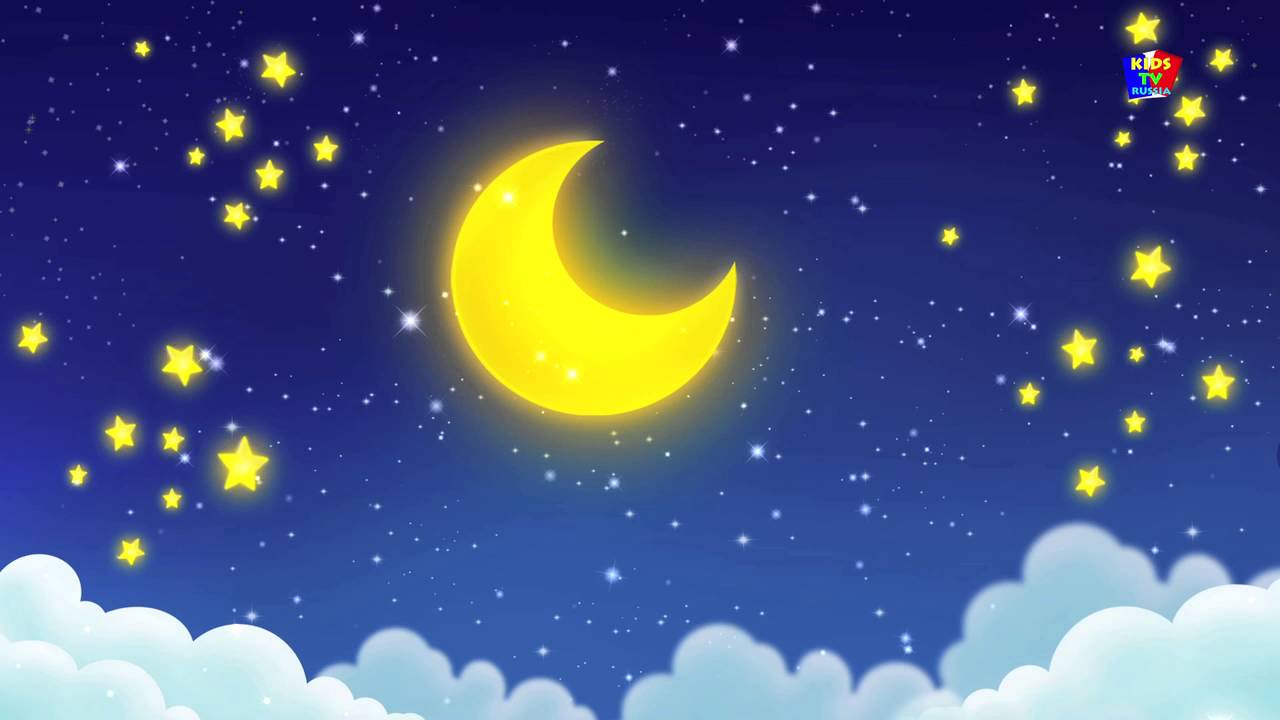 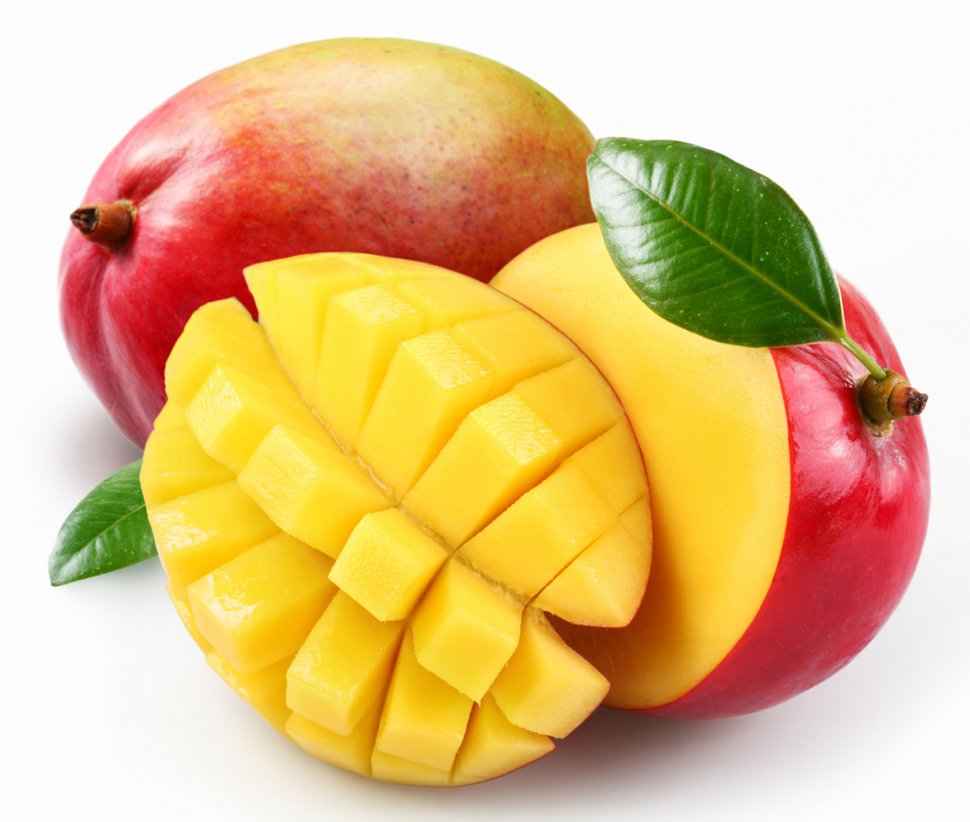 МЕСЯЦ
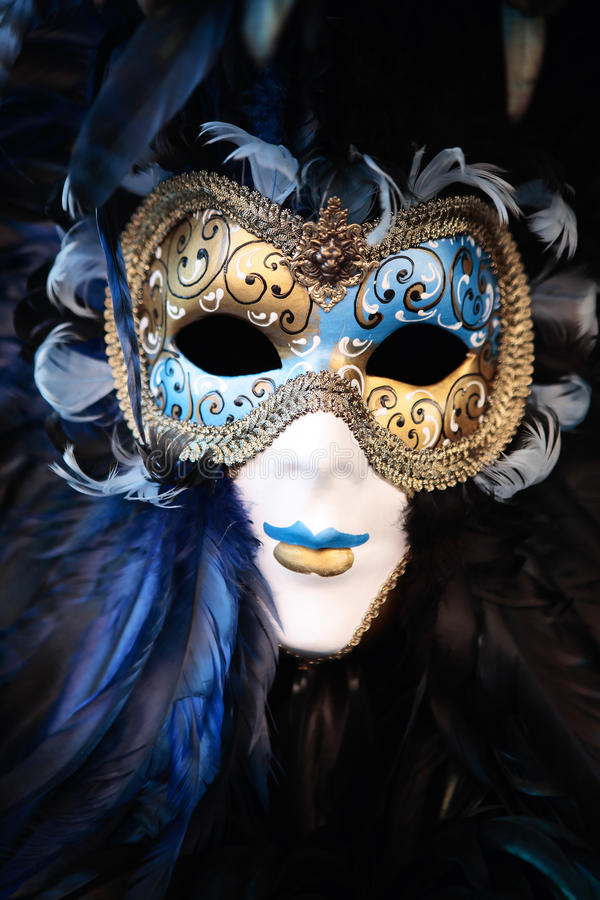 МАНГО
МАСКА